ECE 329 Exam 1 Review
Nancy Zhao and Shuo Liu
Exam 1 Info
Time: Thursday, 9/27, 7:00 – 8:15pm
Location: ECEB 1002
Conflict Exam: 5:30 – 6:45pm
One 3” x 5” card is allowed
Concept List
Vector fields and Lorentz force (Lecture 1)
Gauss’s Law (Lecture 2-3)
Divergence and curl(Lecture 4-5)
Boundary condition (Lecture 6)
Poisson’s and Laplace’s equations (Lecture 7)
Conductors, dielectrics, and polarization (Lecture 8-10)
Magnetic force and fields and Ampere’s Law (Lecture 12)
Gauss’s Law
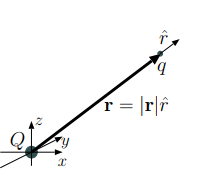 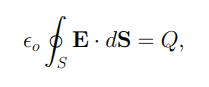 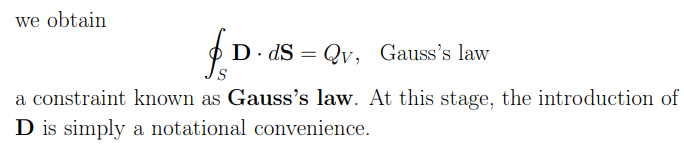 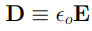 Models of Gauss’s Law
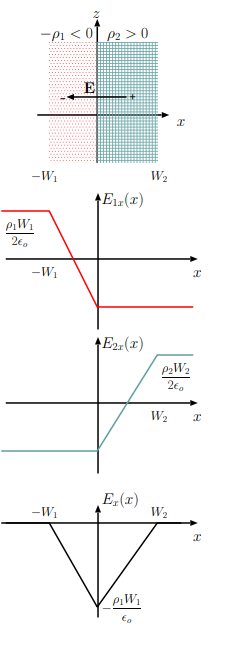 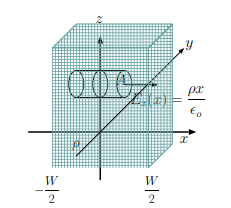 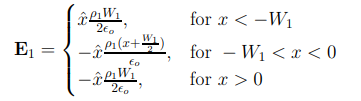 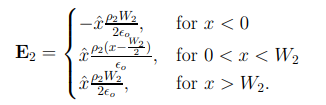 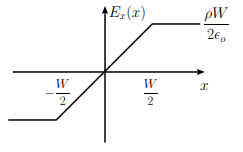 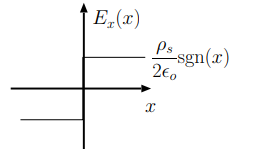 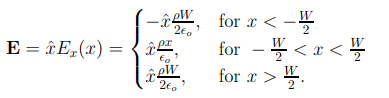 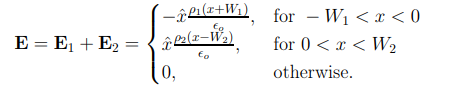 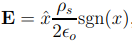 Divergence and Curl
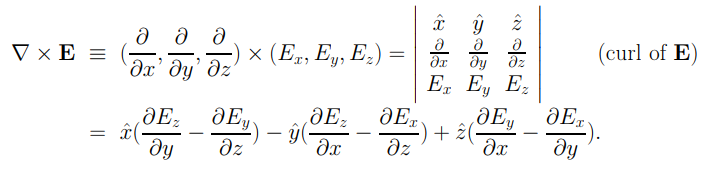 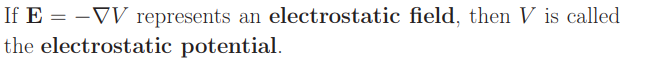 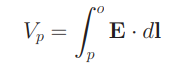 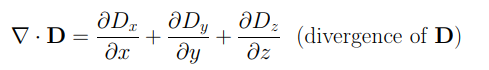 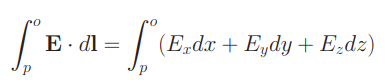 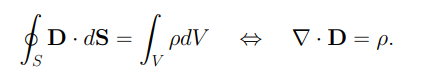 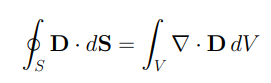 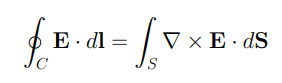 Stoke’s Theorem
Divergence Theorem
Boundary Condition
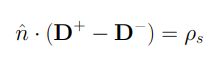 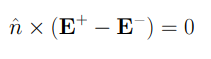 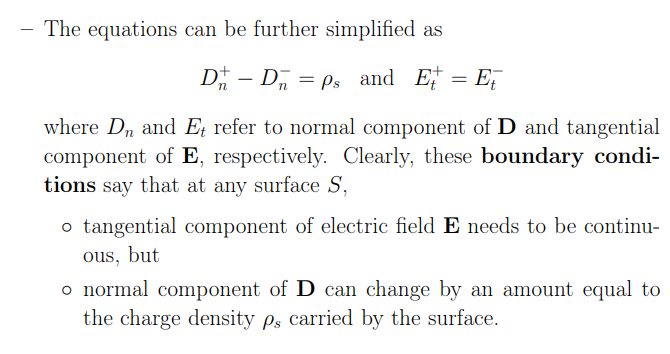 Poisson’s and Laplace’s Equations
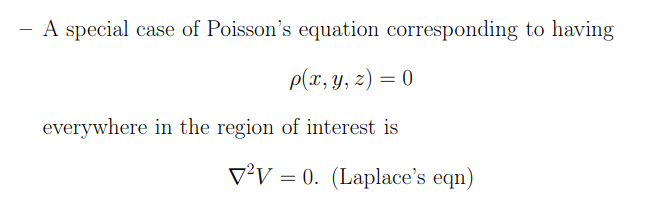 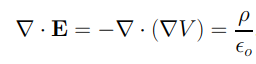 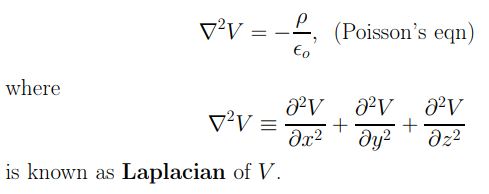 When Poisson’s Eqn cannot be used?
Capacitance and Conductance
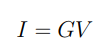 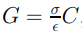 Parallel plate capacitor
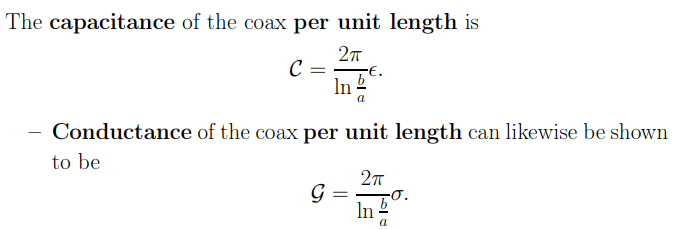 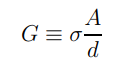 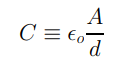 Ampere’s Law
Magnetic force on a moving charge q
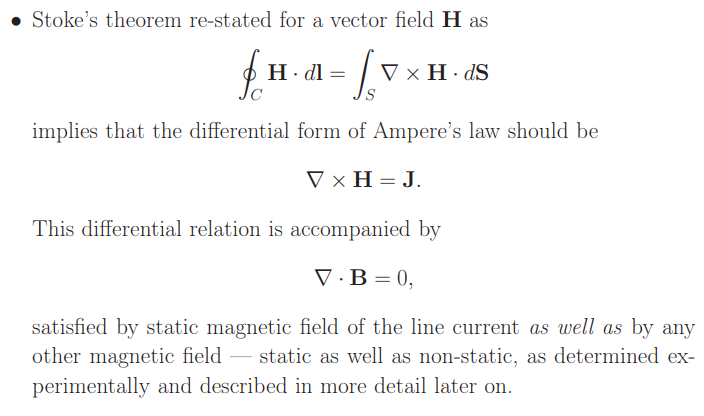 Ampere’s Law
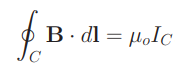 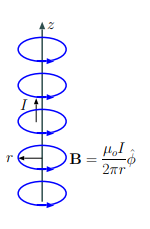 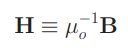 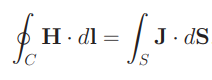 Practice Problems
SP 17
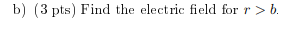 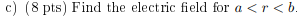 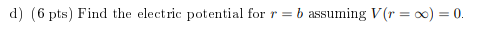 Practice Problems
SP 16
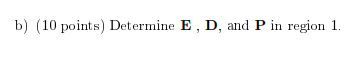 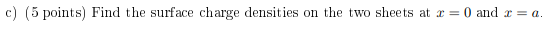 Practice Problems
FA12
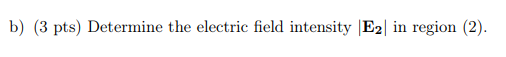 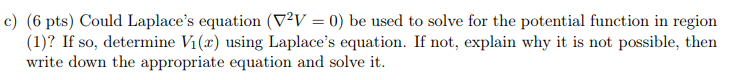 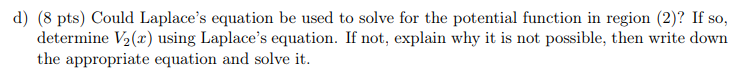 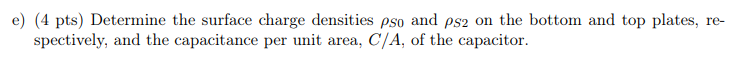